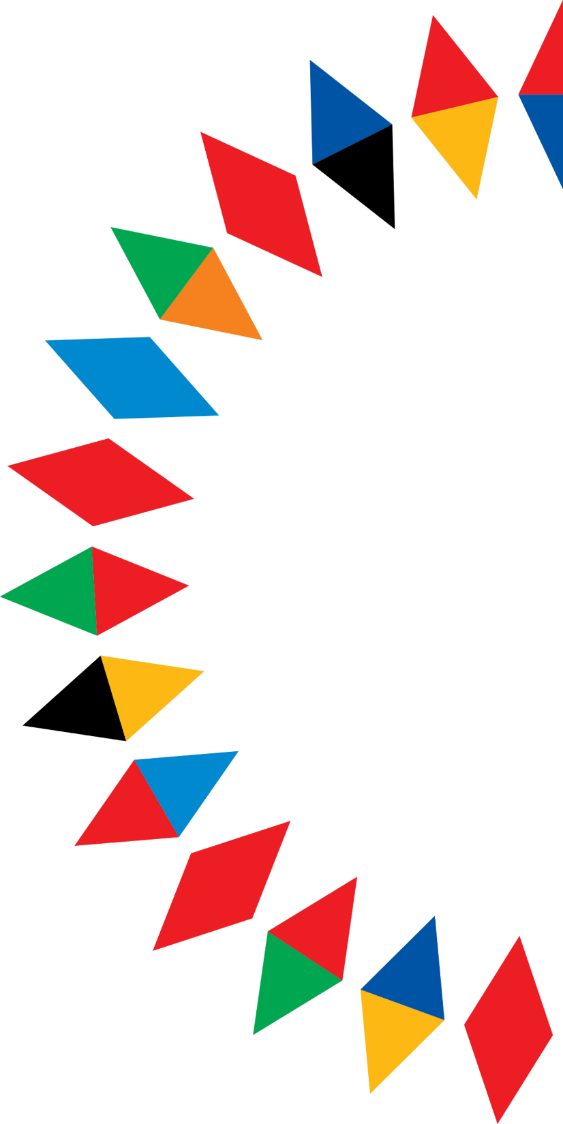 Předsednictví ČR v Radě EU v gesci MŠMT 
Zodpovědnost, budoucnost, hodnoty



Formace Rady COMPET: Výzkum
Formace Rady EYCS: Vzdělávání, EYCS: Mládež, EYCS: Sport

Tisková konference ministra školství, mládeže a tělovýchovy Vladimíra Balaše 11. ledna 2023
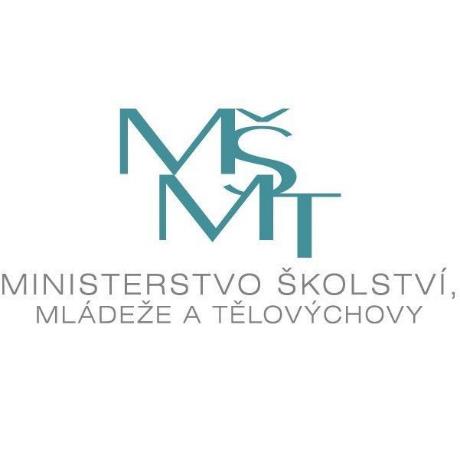 =
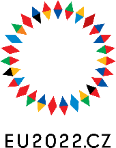 +
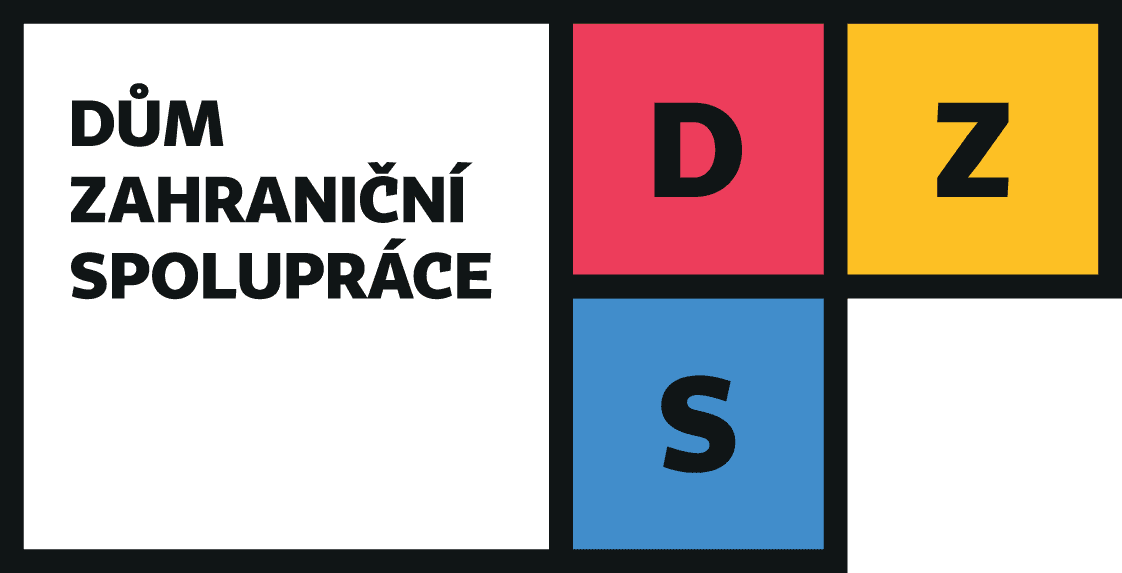 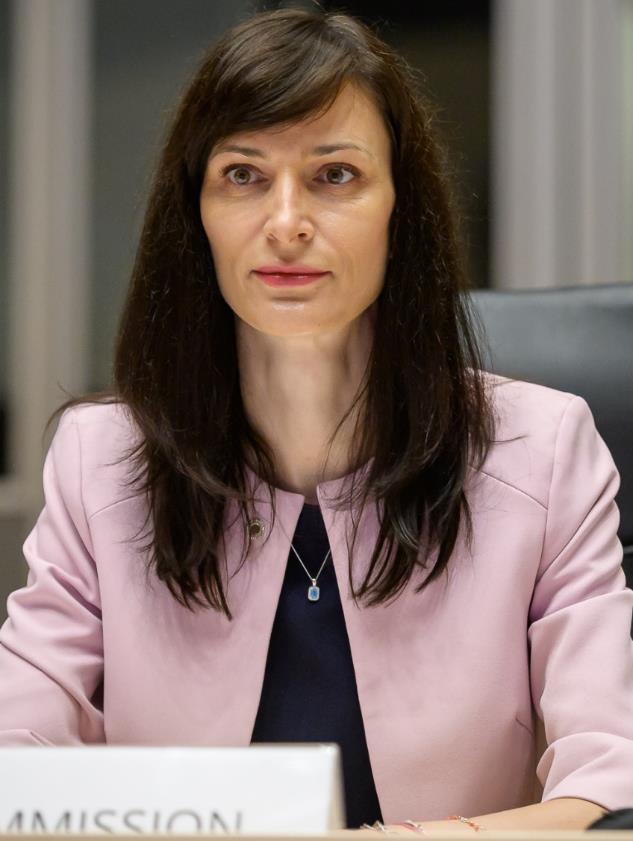 17 akcí v Praze
3 akce v Brně
5 akcí v Bruselu
3 akce online
více než 3.500 registrovaných účastníků
100 % přijatých dokumentů
inovativní přístupy
účastukrajinských představitelů
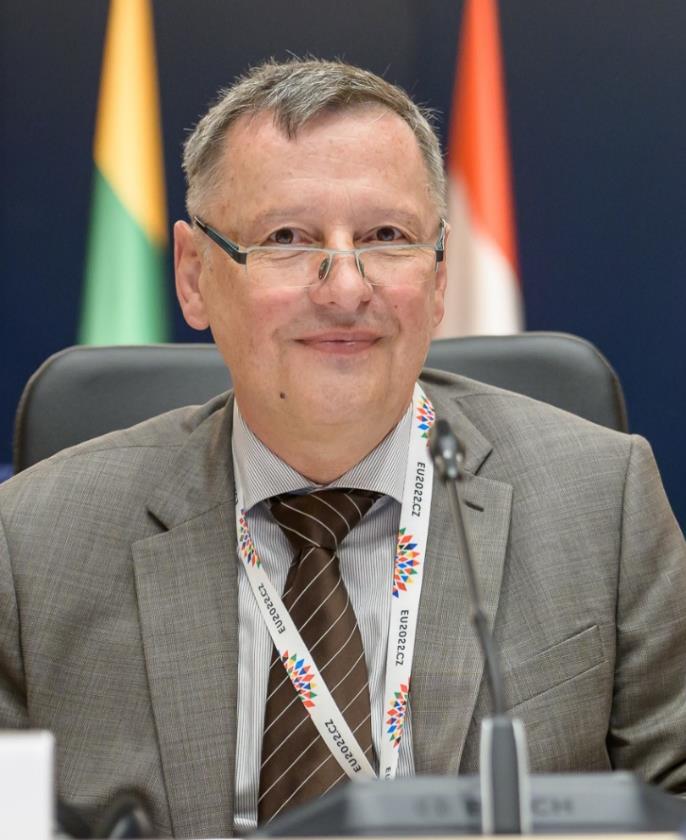 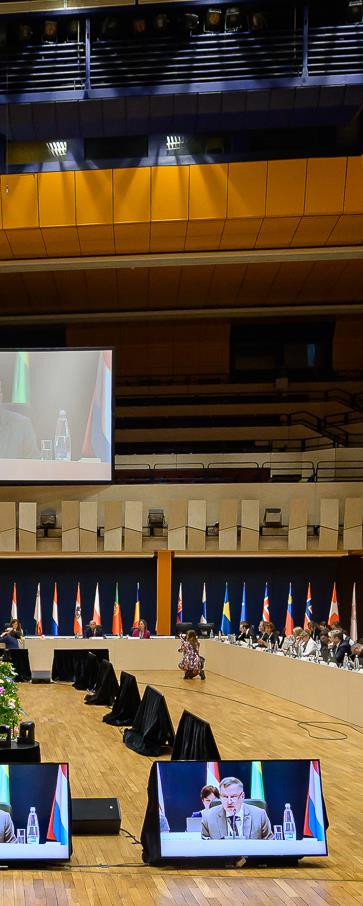 PRIORITY MŠMT V CZ PRES 2022

Výzkum:
Synergie ve financování výzkumu a inovací v Evropě
Evropský a globální ekosystém výzkumných infrastruktur
Nová evropská inovační agenda a valorizace znalostí

Vzdělávání:
Digitální well-being
Kvalitní vzdělávání pro všechny - Cesty ke školnímu úspěchu

Mládež:	     Posilování mezigeneračního dialogu

Sport:         Udržitelná výzkumná infrastruktura
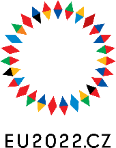 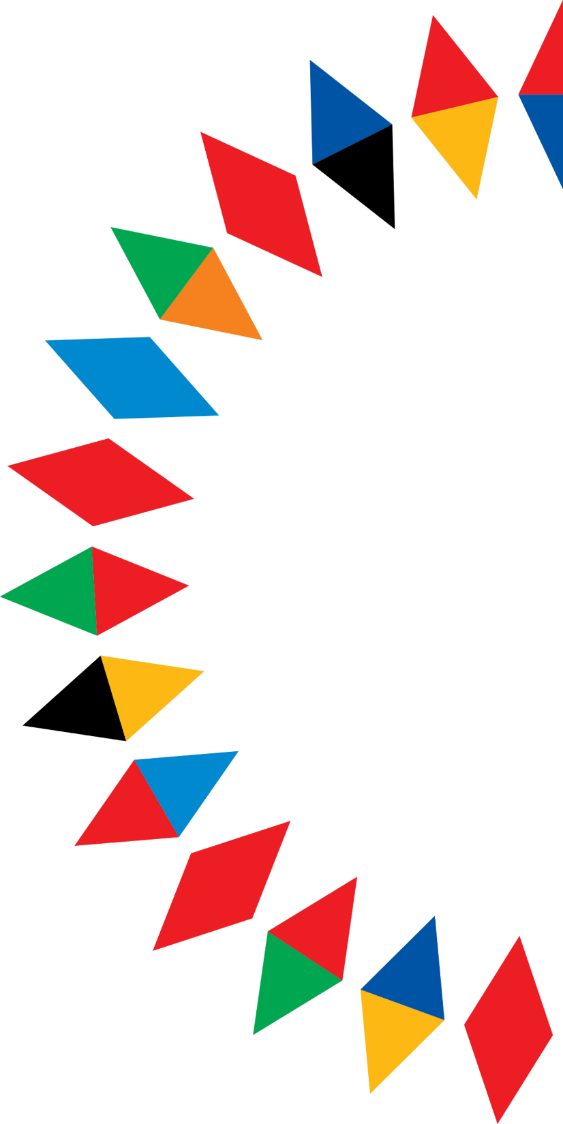 Formace Rady COMPET: Výzkum
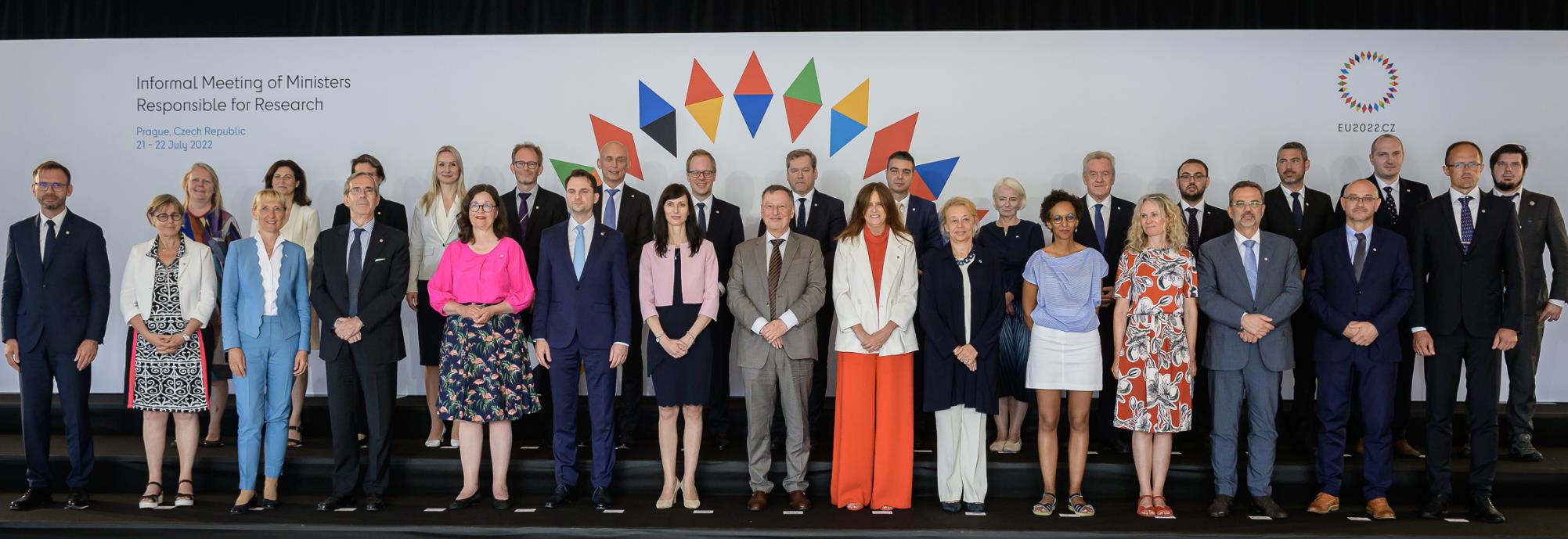 Konference k synergiím ve financování výzkumu a inovací v Evropě
7.–8. července 2022 v Praze
Přes 250 účastníků prezenčně z celé Evropy, další stovky online
Využívání synergií ve financování výzkumu a inovací: maximalizace a efektivizace zdrojů (národní rozpočty, kohezní a komunitární zdroje, Digitální Evropa a další) 
Pražská deklarace k synergiím ve financování výzkumu a inovací v Evropě
Politicky podpořena ze strany všech členských států
Odstraňování bariér znemožňujících synergie
Výzva k hledání cest členským státům i EK
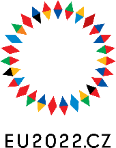 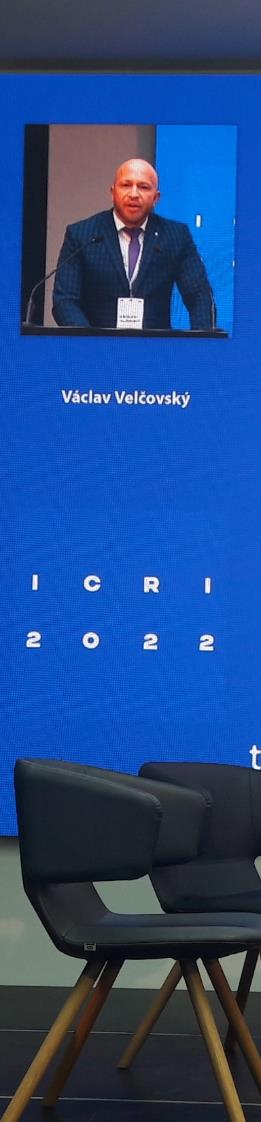 Konference k výzkumným infrastrukturám (ICRI)
19.–21. října 2022 v Brně
Přes 450 účastníků z celého světa fyzicky, další stovky online
Role výzkumných infrastruktur v řešení velkých společenských výzevjako Covid-19, energetické krize, digitální a zelené transformace, Cíle udržitelného rozvoje OSN 
Brněnská deklarace k rozvoji globálního ekosystému výzkumných infrastruktur
Politicky podpořena ze strany všech členských států i kolegiem komisařů
Komplementární k Závěrům Rady EU k výzkumným infrastrukturám
Integrace kapacit výzkumných infrastruktur a vědeckých dat na celosvětové úrovni
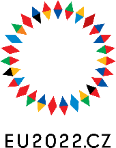 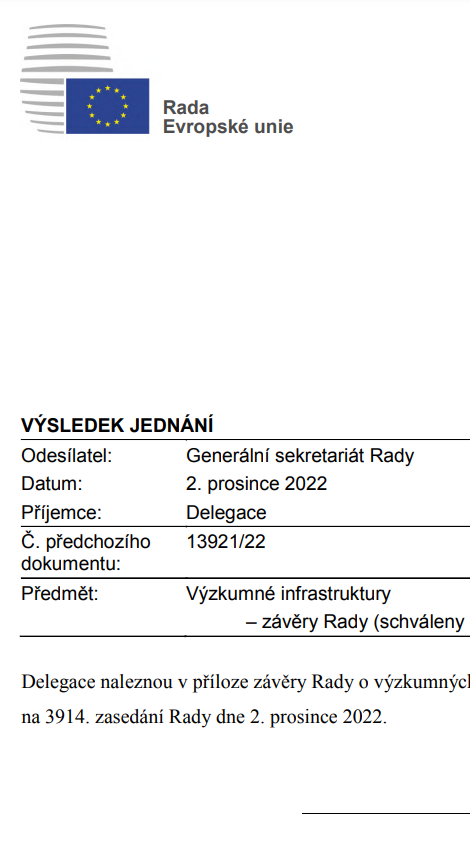 Přijaté dokumenty
Deklarace (právně nezávazné)
Pražská deklarace k synergiím ve financování výzkumu a inovací v Evropě
Brněnská deklarace k rozvoji globálního ekosystému výzkumných infrastruktur
Závěry Rady EU
Závěry Rady EU k výzkumným infrastrukturám
Závěry Rady EU k nové evropské inovační agendě
Závěry Rady EU na téma Widening
Doporučení Rady EU
Doporučení Rady EU k principům valorizace znalostí
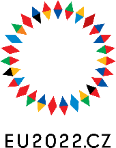 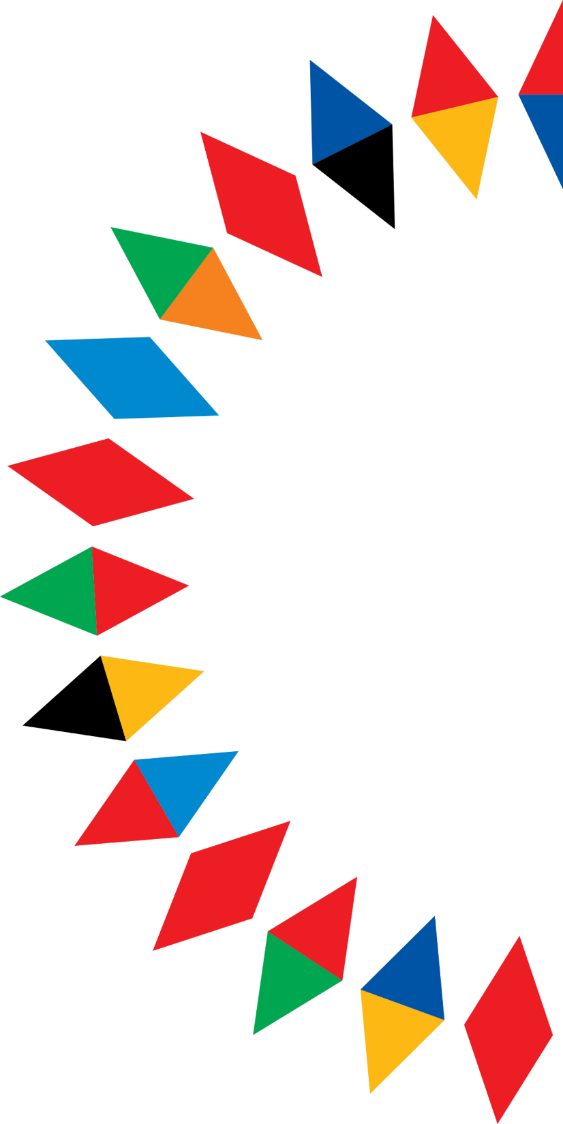 Formace Rady EYCS: Vzdělávání
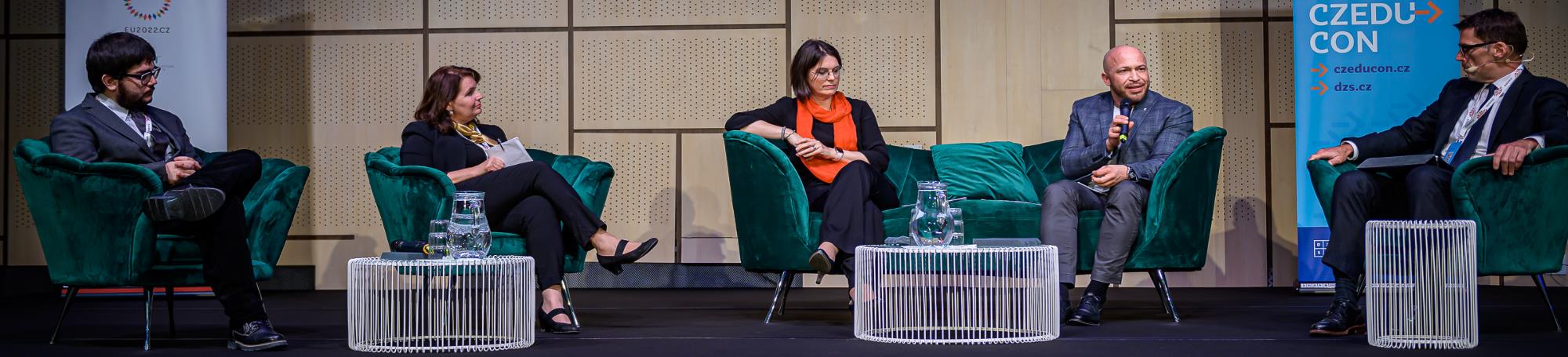 21.–22. listopadu 2022 v Praze
Přes 650 účastníků a 60 přednášejících 
Internacionalizace vysokých škol (zefektivnění spolupráce, odstraňování bariér, mikrocertifikáty, zelená a digitální tranzice, Ukrajina)
Účast předních evropských odborníků a policy makerů
Key-Note-Speaker: 	Kateřina Šimáčková, soudkyně 			Evropského soudu pro lidská práva
CZEDUCON: flagship konference ve vysokoškolském školství
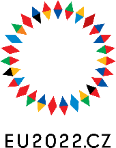 Zasedání Řídicí skupiny Boloňského procesu
7.-8. listopadu 2022 v Brně
BFUG tvoří členové EHEA (Evropský prostor vysoko-školského vzdělávání): 49 zemí + Evropská komise ad.
Česko spolupředsedsedalo s Kazachstánem

Úspěchy:
schválení Pracovní skupiny pro přípravu Pravidel a předpisů pro správu EHEA, kterou povede ČR
schválení Roadmap pro přípravu před ministerskou konferencí a Global Policy Forum (2024)
možnost podpory ukrajinských vysokých škol
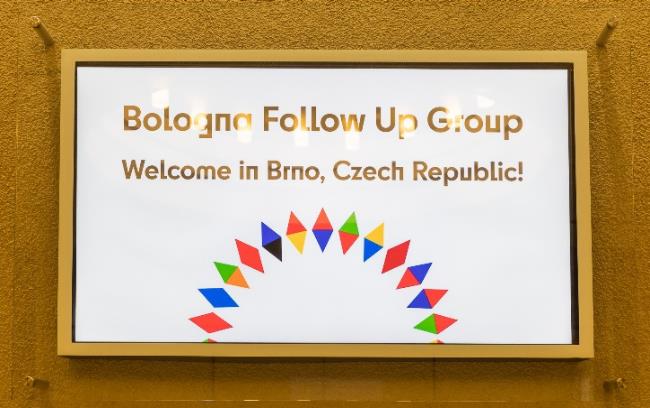 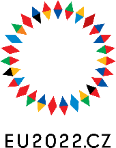 Ukrajinské děti, žáci a studenti ve členských státech EU
3 bilaterální jednání
Účasti zástupců Ukrajiny na jednáních ke vzdělávání a mládeži
Zprostředkování klíčových informací mezi Ukrajinou, členskými státy a Evropskou komisí (kurikula, zavření hranic, zápisy, přijetí na SŠ/VŠ apod.)
Screening stavu integrace ukrajinských žáků ve členských státech
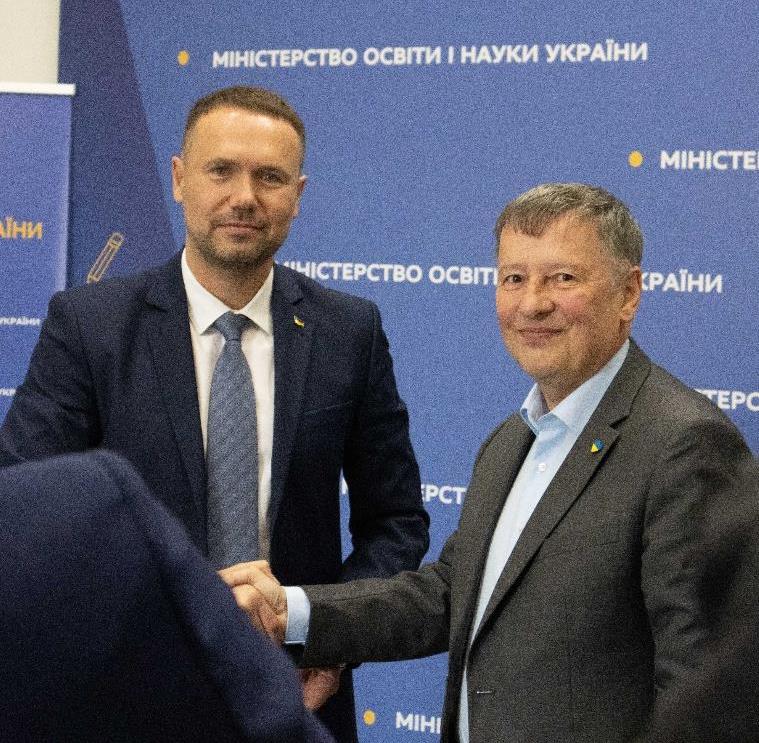 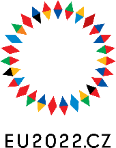 Přijaté dokumenty
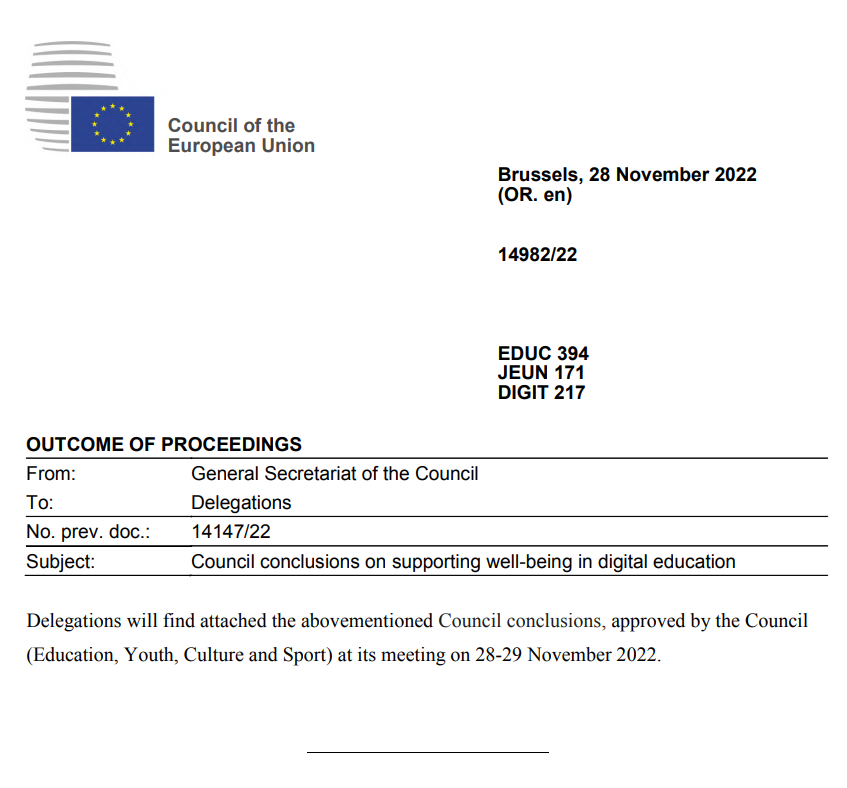 Závěry Rady EU
Závěry Rady o podpoře well-beingu v digitálním vzdělávání

Doporučení Rady EU
Doporučení Rady ze dne 28. listopadu 2022 o cestách ke školnímu úspěchu
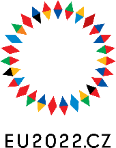 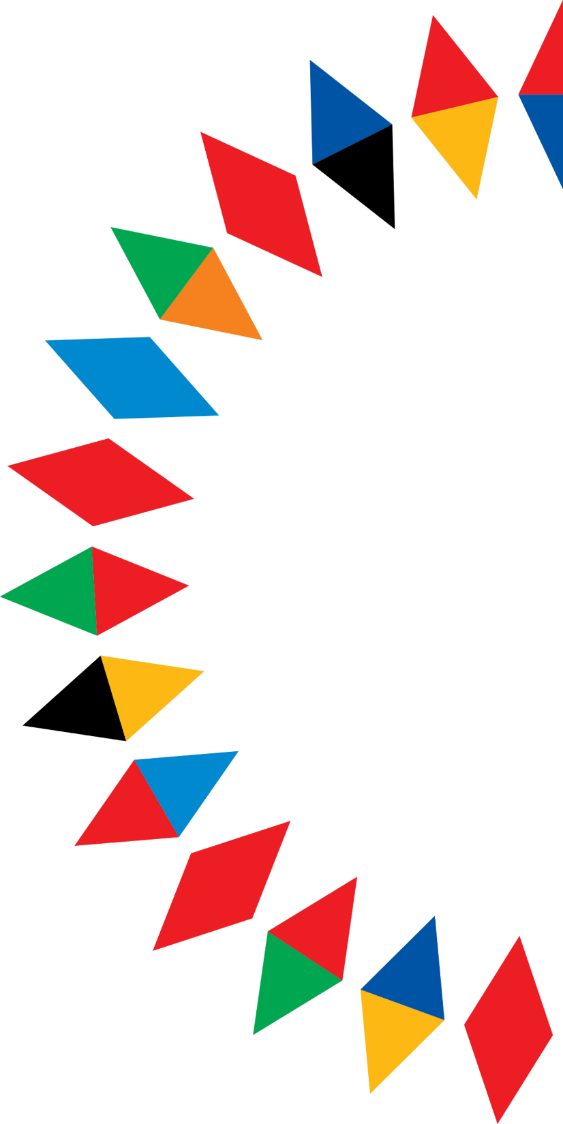 Formace Rady EYCS: Sport
Evropský týden sportu
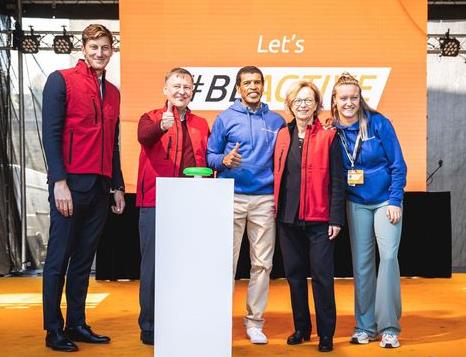 Politická gesce MŠMT (pověření předsedou vlády), věcná gesce, vč. akcí, NSA
Týden sportu zahájen 23. září na Vyšehradě
Cíl: podpora pohybových aktivit v celé Evropě
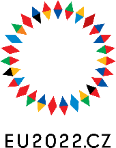 Přijaté dokumenty
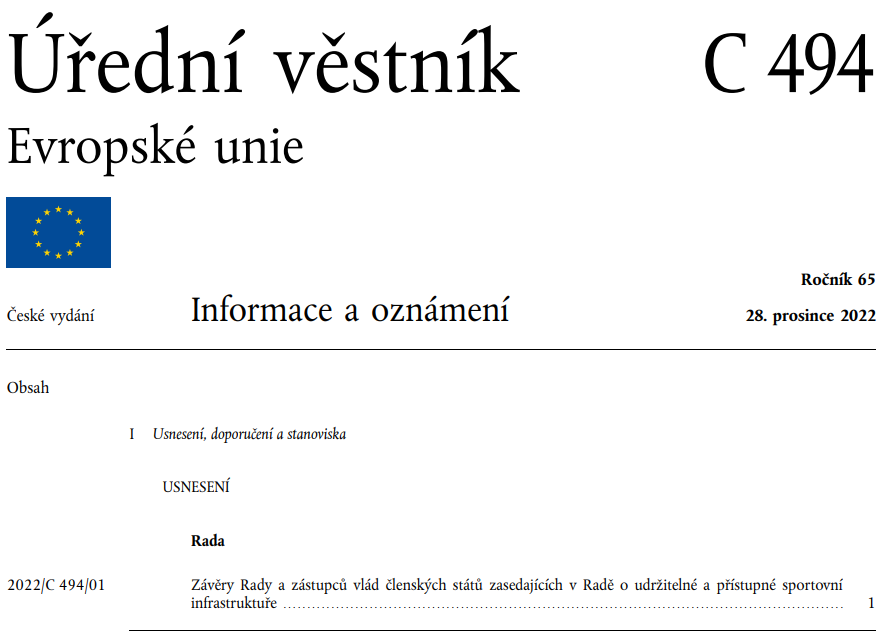 Závěry Rady EU
Závěry Rady o udržitelné a přístupné sportovní infrastruktuře
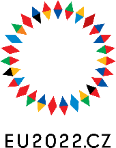 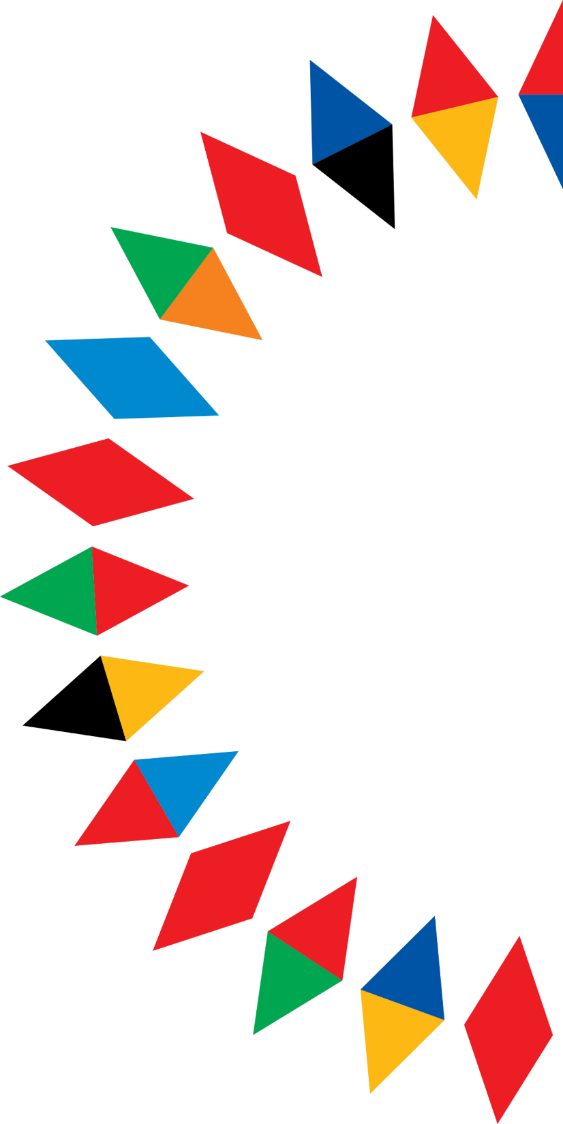 Formace Rady EYCS: Mládež
Cokoliv – fotka? Statistiky?
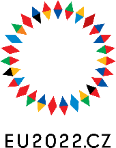 Claim the Future
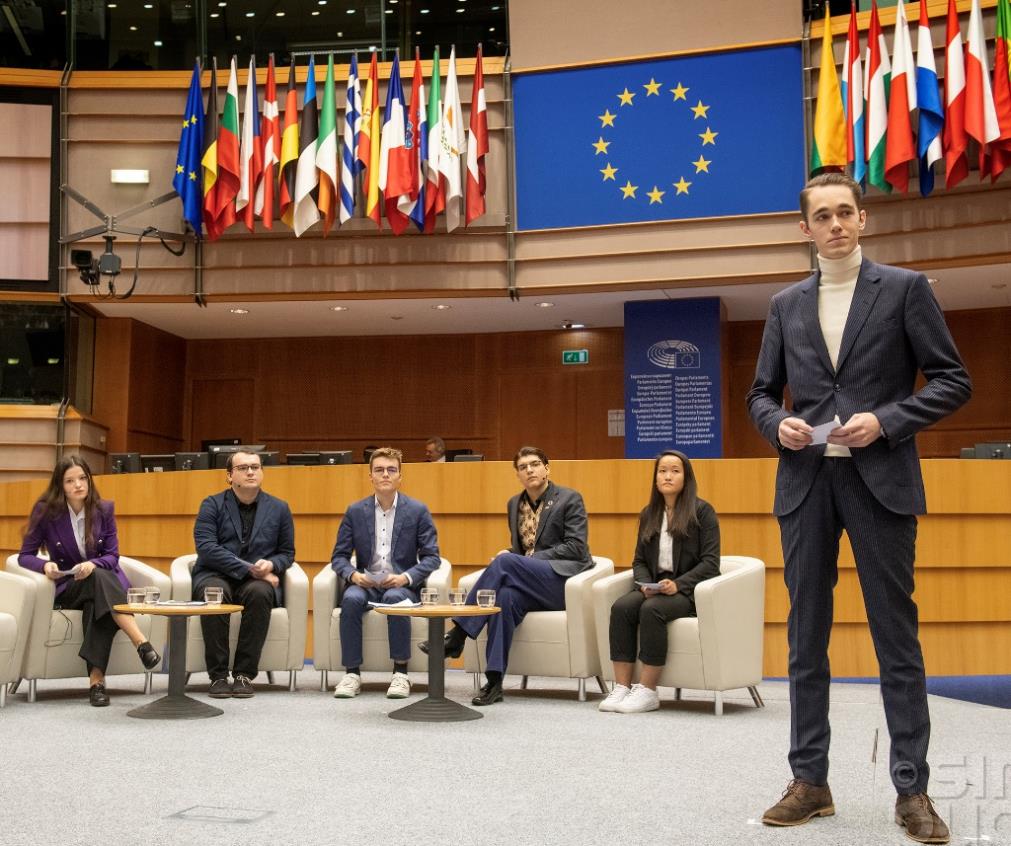 6. prosince v Bruselu
Iniciativa CZ PRES – vůbec první společná konference Rady, Parlamentu a Komise
Více než 900 účastníků na místě + stovky online.
Cíl: Jak mladé lidi motivovat a přímo zapojit do formování EU? Jak zvýšit zájem o veřejné otázky?
Inovace CZ PRES: hlavní část připravena přímo mladými – výběr témat i mluvčích 
Extrémně pozitivní ohlas od všech aktérů
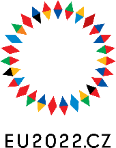 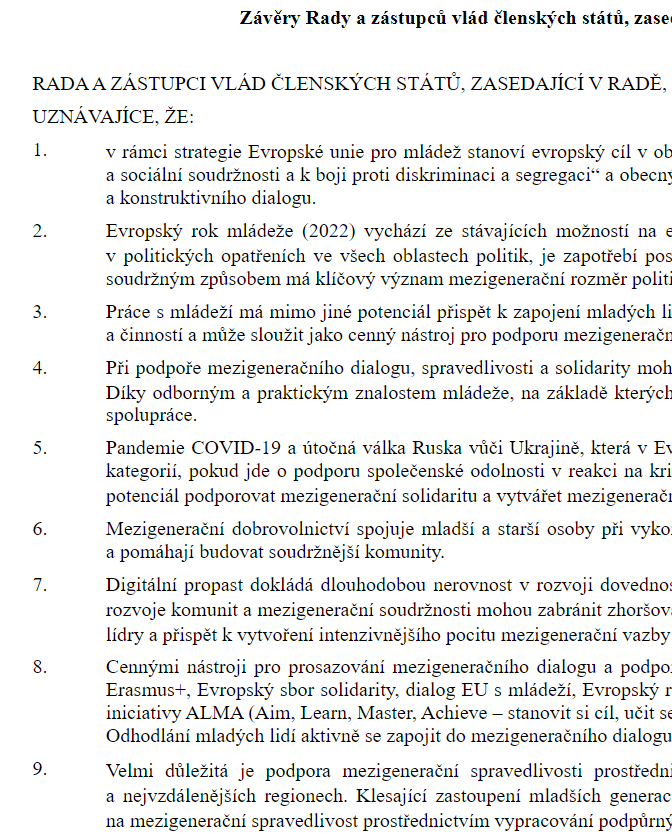 Přijaté dokumenty
Závěry Rady EU
Závěry o podpoře mezigeneračního rozměru v oblasti mládeže
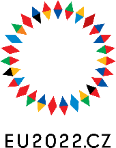 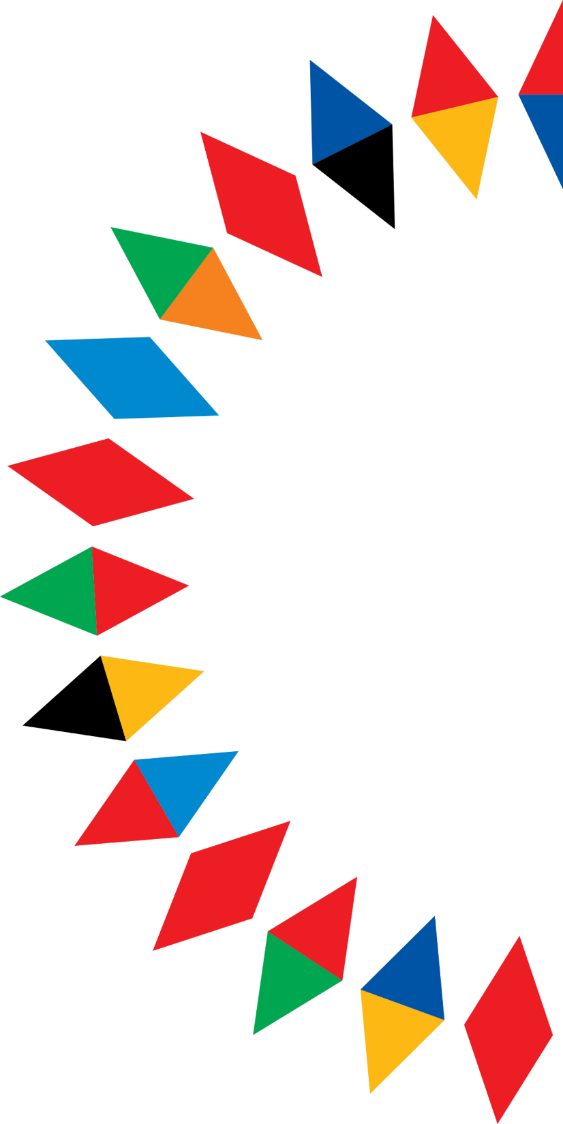 NEJVÍCE OCEŇOVANÉ PŘÍSTUPY
Nejvíce oceňované přístupy
Úspěšně zvládnuté předsednictví v Radě EU, navíc první plně fyzické po pandemii Covid-19

Schopnost vyjednat konsensuální znění stěžejních politických dokumentů napříč členskými státy EU 

Volba vysoce aktuálních témat ve výzkumu a inovacích reflektujících potřebu post-pandemické obnovy Evropy a zelené a digitální transformace evropské ekonomiky

Zařazení ukrajinské agendy na jednání v sektorových agendách vzdělávání, mládeže, sportu, výzkumu a inovací

Účast ukrajinských představitelů

Claim the Future jako nové paradigma politiky mládeže
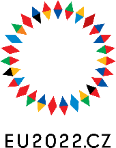 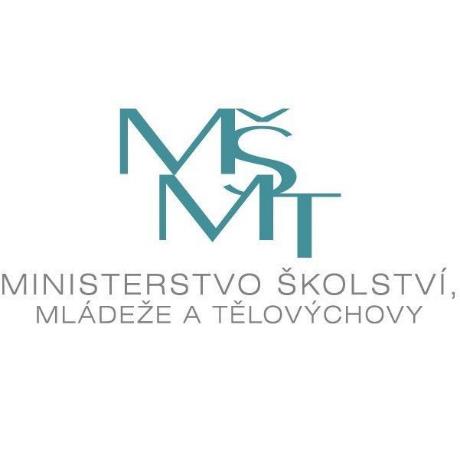 =
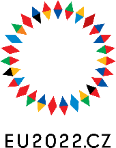 +
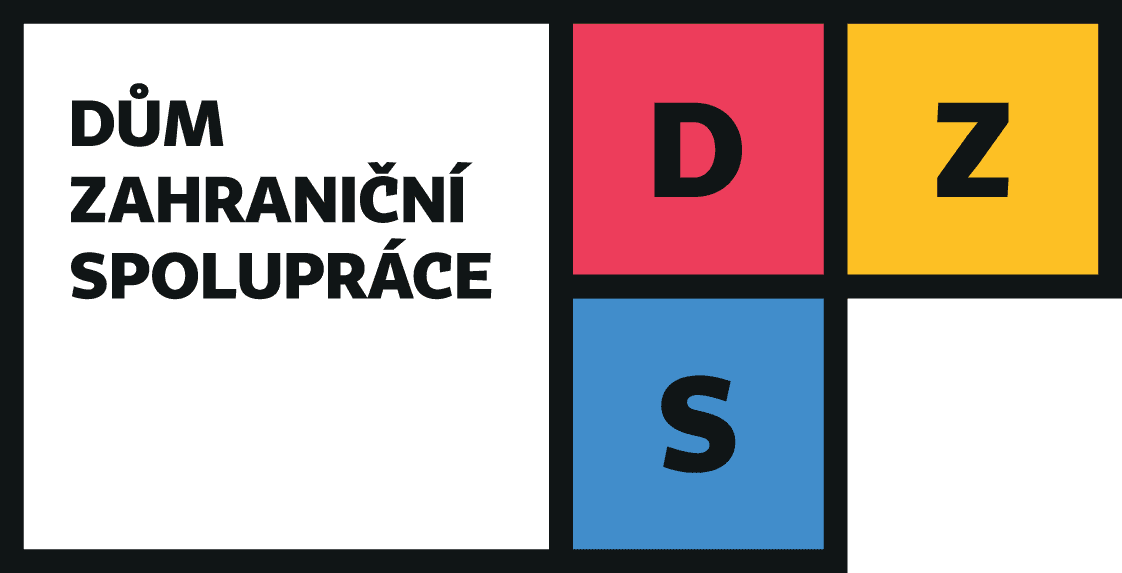 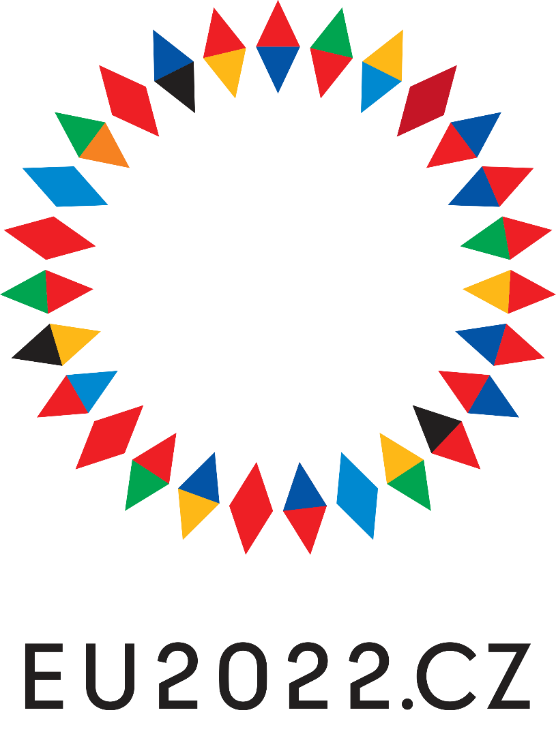 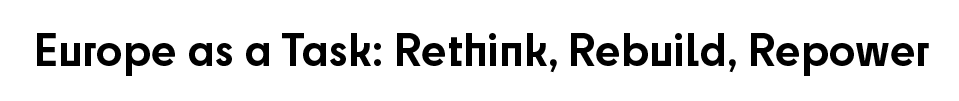